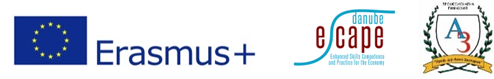 Local productsvsimported productsinBulgaria
PREPARED by:

Daniela, Maria and Simona

Profesionalna gimnazia Asen Zlatarov - Vidin
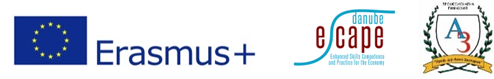 Cola
Local product
Name: Derby Cola 
Price:  0.85 lv.
Quantity: 2 l
Imported product
Name: Coca – Cola
Price:  1.99 lv.
Quantity: 2 l
Imported form: USA
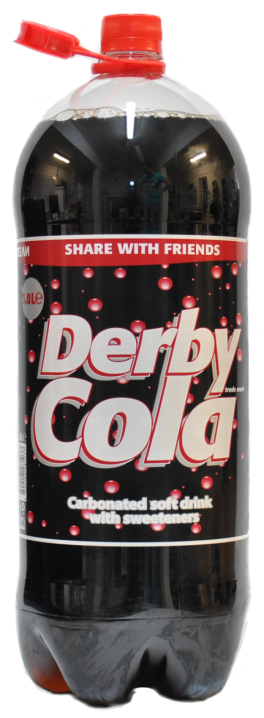 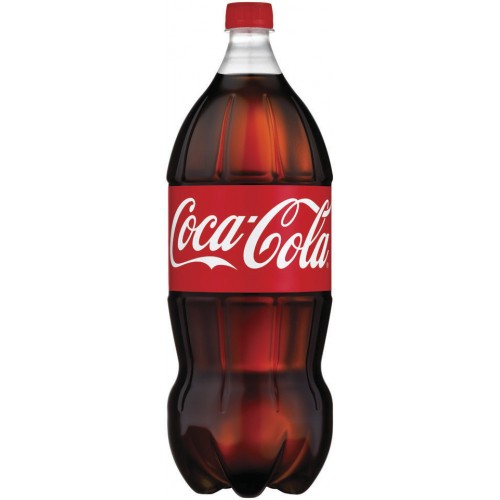 Our local product is cheaper, but most prefer 
the imported Coca – Cola  because it’s with better quality and of course because
 it’s more famous than ours.
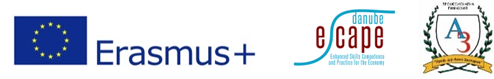 Milk chocolate			Our local product is cheaper, but some prefer 				the imported Milka chocolate  because it’s    			famous worldwide.
Imported product
Local product
Name: Milka milk chocolate
Price: 1.79 lv.
Quantity: 100 g. 
Imported from:
Germany
Name : Svoge milk chocolate
Price: 1.65 lv.
Quantity : 100 g.
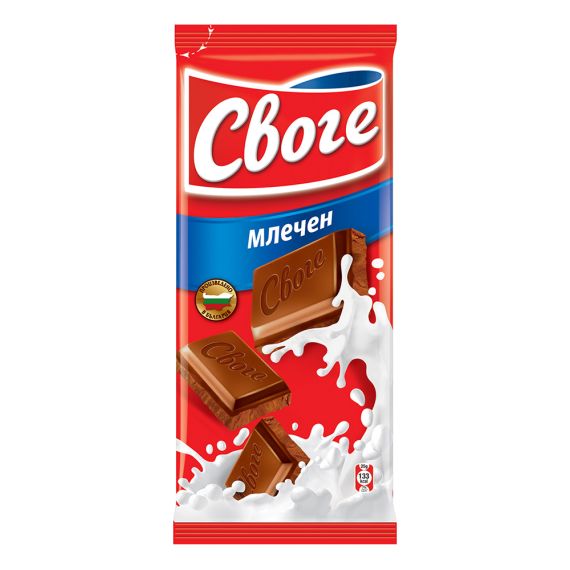 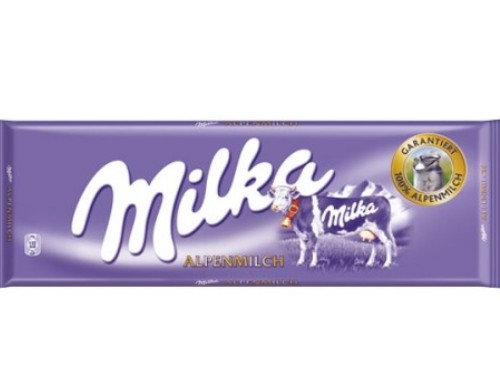 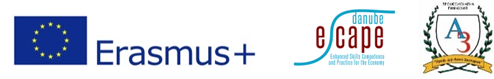 Chocolates ( sweets) 			The imported product is cheaper, but for us  			our, local chocolates are with better quality 			and they are more delicious.
Local product
Imported product
Name: Suchard 
Price: 3.70 lv. 
Quantity: 187 g.
Imported from:
    Switzerland
Name: Chernomorec
Price:  3.86 lv.
Quantity: 187 g.
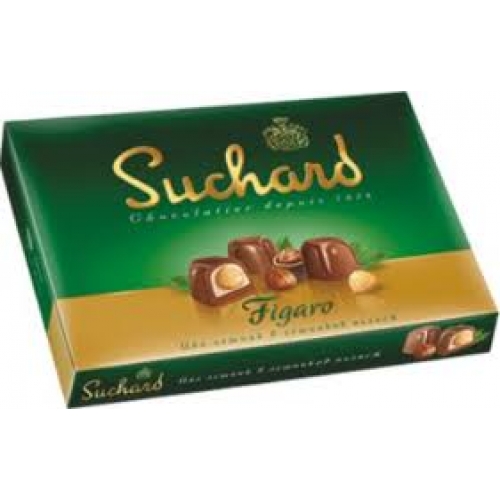 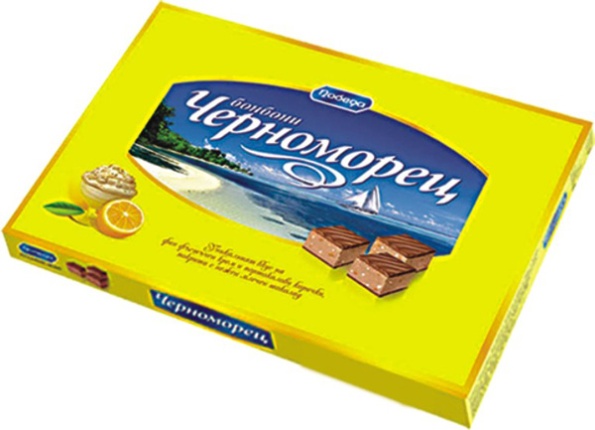 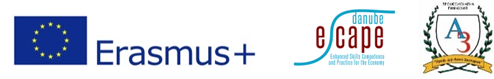 Crisps			The price of our, local product is cheaper but 			we think most people prefer the Chio chips 			because it has more different flavors.
Imported product
Local product
Name: Chio 
Price:  1,90 lv.
Quantity: 65 g.
Imported from:
Germany
Name: Chippy
Price:  1,15 lv.
Quantity: 65 g.
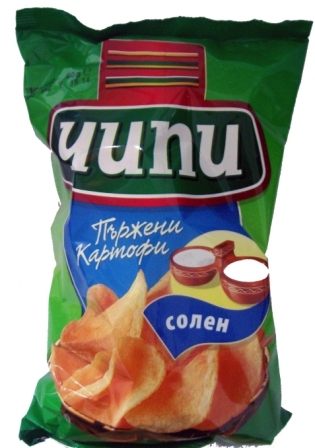 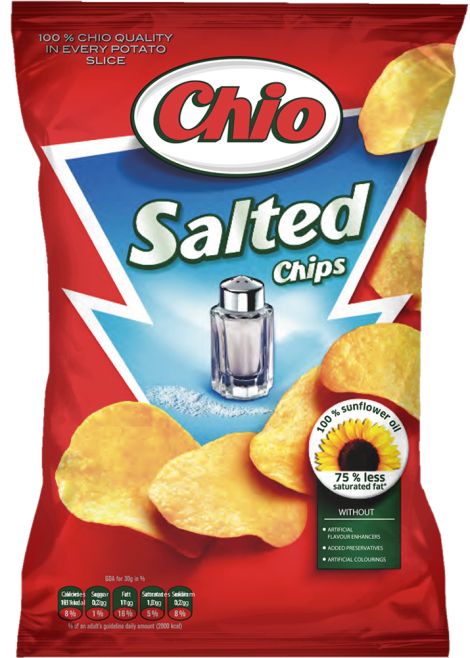 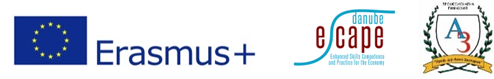 Shampoo
Local product
Name: Zdrave shampoo
Price: 4.99 lv.
Quantity: 400 ml
Imported product
Name: Head & shoulders
Price: 7.55 lv.      
Quantity: 400 ml
Imported form:
  USA
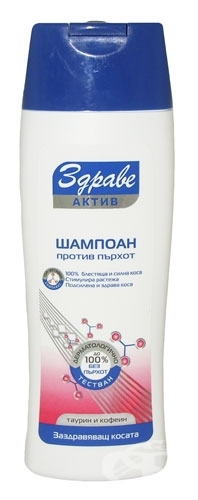 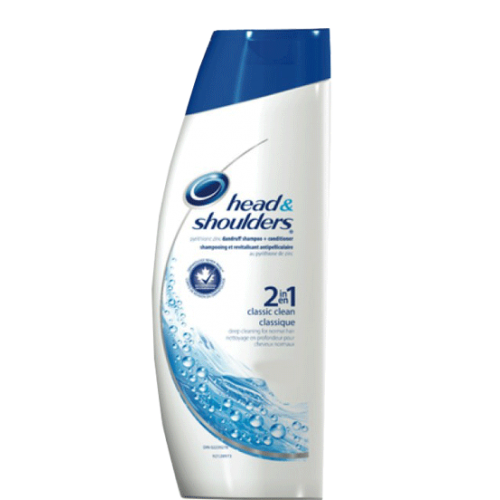 Our local product is cheaper , but some prefer the imported, Head & shoulders.
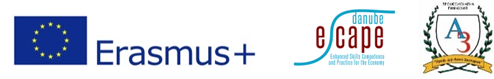 Soaps			Our local product is cheaper, but some  				      prefer the imported, Dove soap.
Local product
Imported product
Name:Dove
Price: 1,10 lv. 
Quantity: 140 g.
Imported from:
Germany
Name: Teo
Price:  0,95 lv.
Quantity: 140 g.
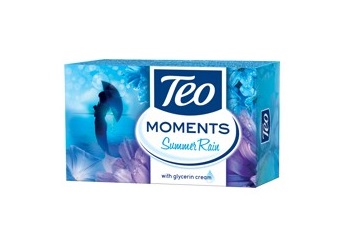 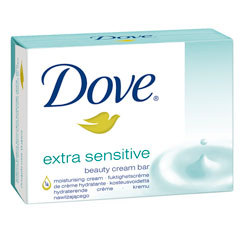